History
Why did Guy Fawkes want to blow up the houses of Parliament?

Lesson 1 of 3
Miss Emms
Star Words
When did it happen?
Catholics and Protestants
‹#›
The story of the Gunpowder Plot
End of Lesson Quiz
In this lesson, you will need:
Paper
Pencil
Brain
✎
📓
🧠
‹#›
Star Words
⭐
⭐
King James
Guy Fawkes
⭐
The Gunpowder Plot
⭐
⭐
Catholics
religion
⭐
Protestants
⭐
⭐
‹#›
When did it happen?
‹#›
Timeline
My granny was born
The Gunpowder Plot
Today
Miss Emms was born
‹#›
1605
Over 400 years ago
‹#›
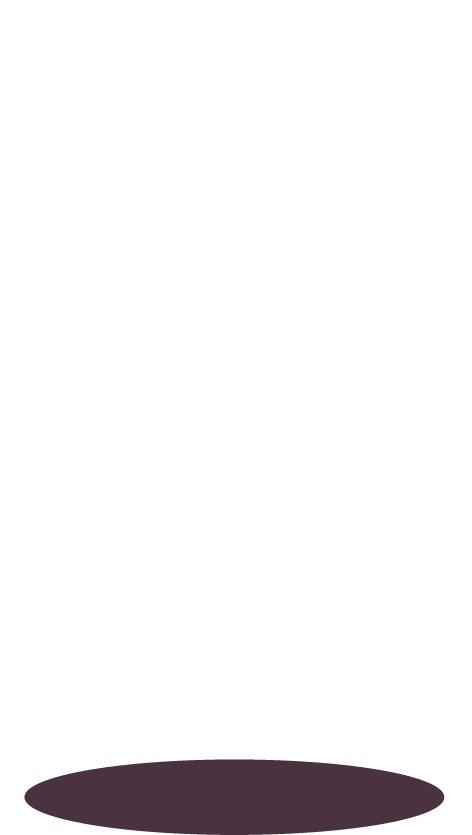 Pause the video to complete your task
When did Guy Fawkes try to blow up the houses of Parliament?
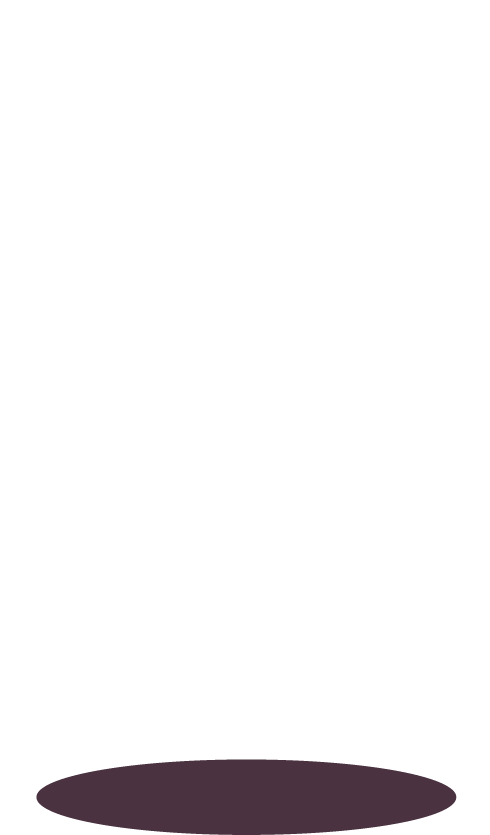 Resume once you’re finished
Catholics and Protestants
‹#›
Religion
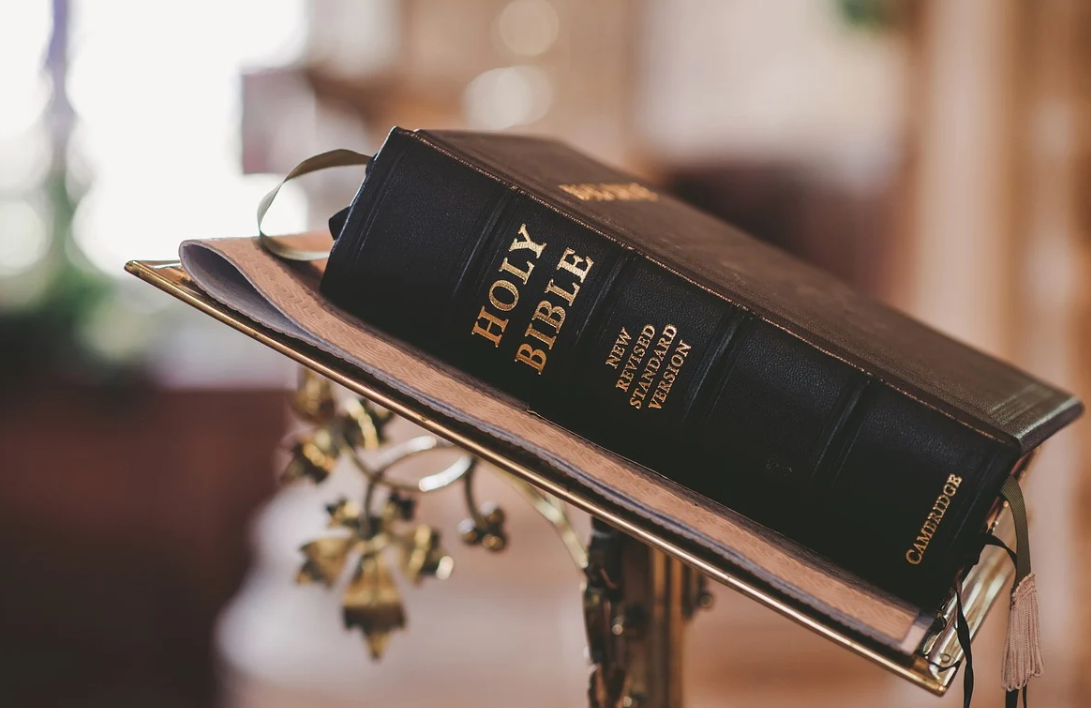 Credit: Pixabay
‹#›
1605
Catholics
Protestants
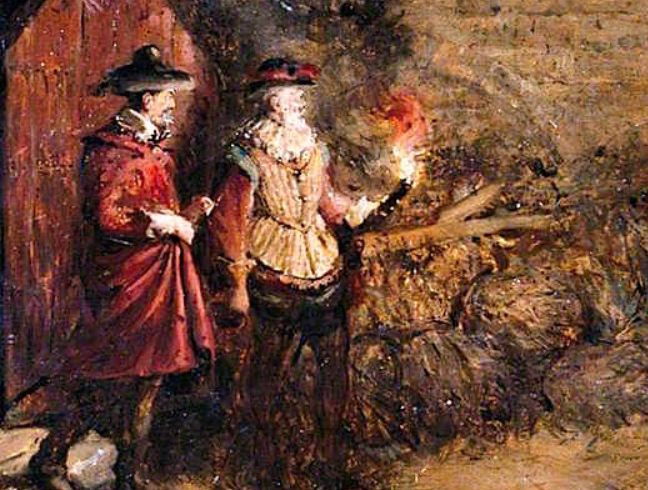 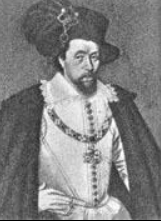 Guy Fawkes
King James I
Credit: King James I, Unknown Author, Wikimedia Commons
Credit: Guy Fawkes, Charles Gogin, Wikimedia Commons
‹#›
Catholics
Protestants
Catholics and Protestants shared lots of the same Christian beliefs.

They also disagreed on a number of things.
‹#›
Catholics
Protestants
Guy Fawkes was a Catholic. 

He and other Catholics were angry at laws that the King had made.
Protestants were in charge of the country. 

King James I was a protestant.
‹#›
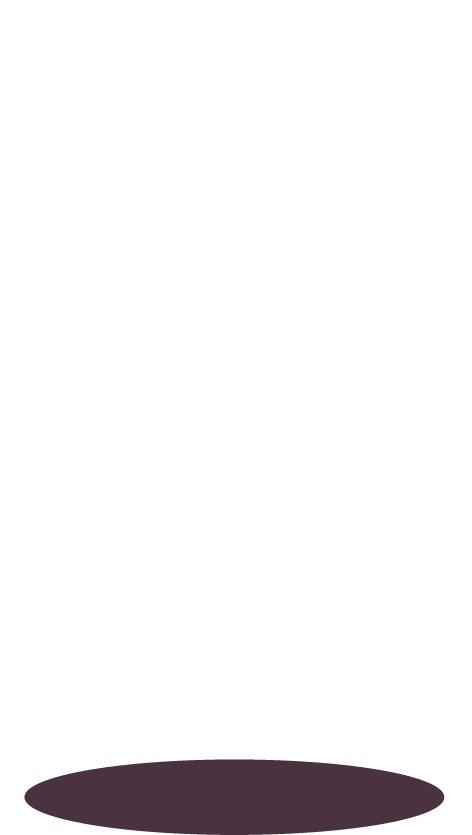 Pause the video to complete your task
Catholic
Protestant
King James I was a ____________.

Guy Fawkes was a _____________.

The ____________ were in charge.
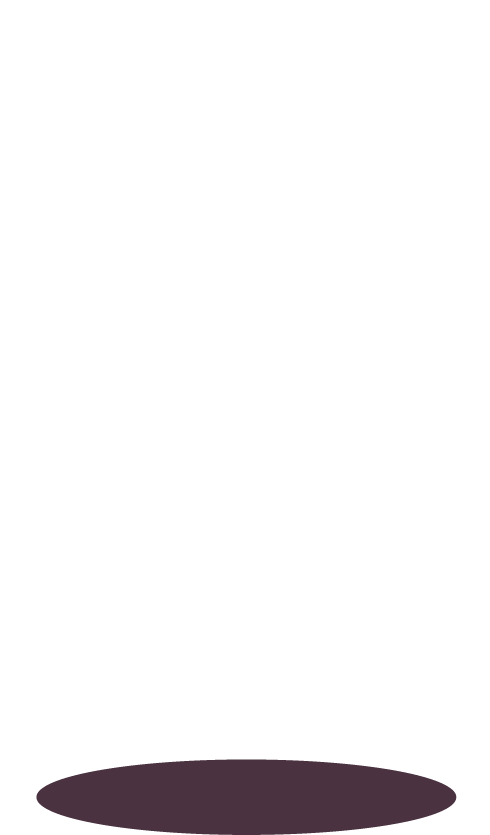 Resume once you’re finished
The story of the Gunpowder plot
‹#›
The conspirators
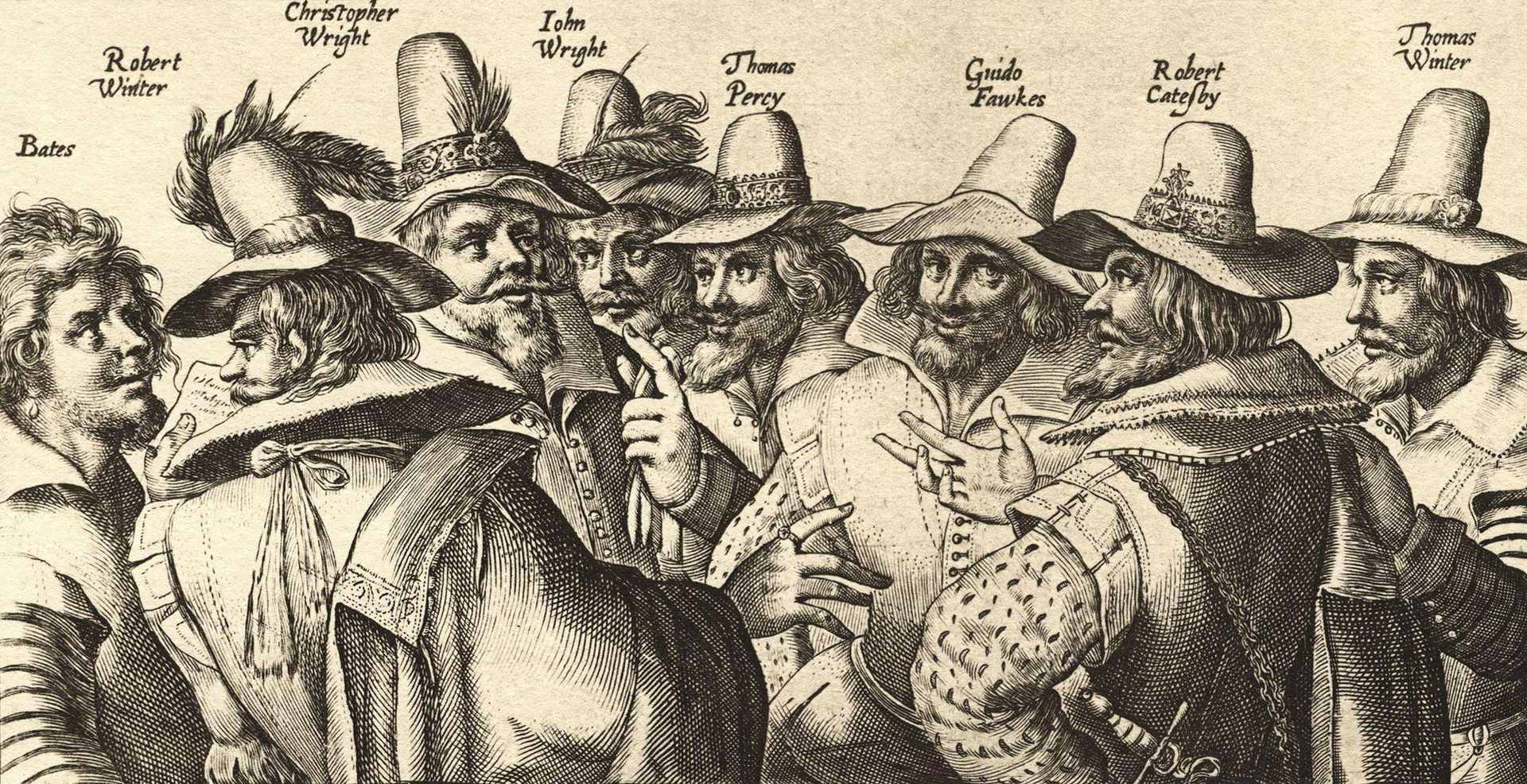 Credit: Gunpowder plot conspirators, Crispijn van de Passe the Elder, Wikimedia Commons
‹#›
Mapping the story
‹#›
Draw a table like this
‹#›
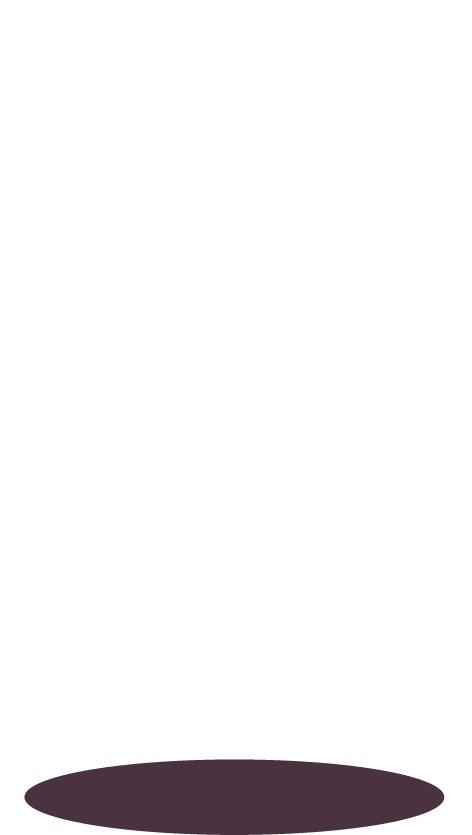 Pause the video to complete your task
Why did Guy Fawkes want to blow up the houses of Parliament?
Tell your screen
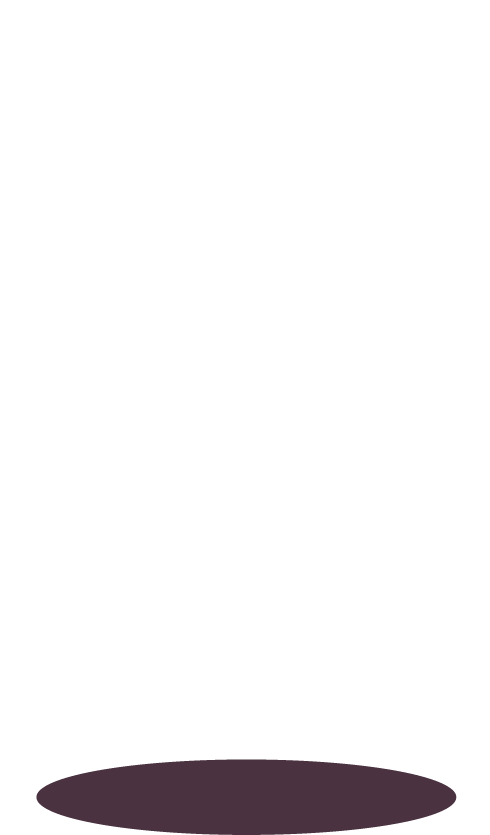 Resume once you’re finished
End of lesson quiz
‹#›
⭐
⭐
⭐
⭐
Great job today!
⭐
⭐
⭐
‹#›